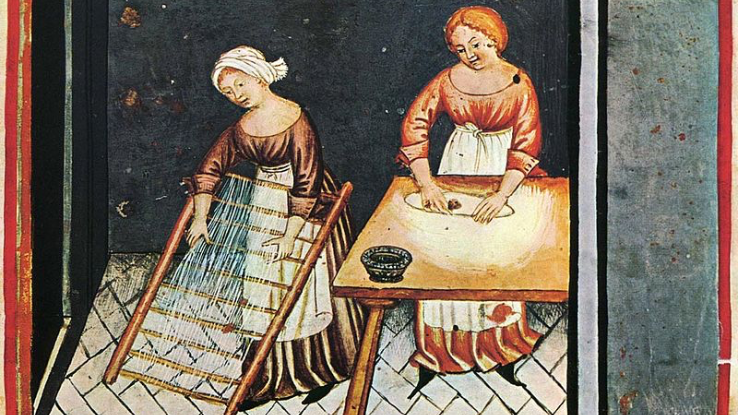 Frameworks of Women’s History: Theory and Methodology
Overview
Periodization
Ancient (500 B.C.E. to 400 C.E.)

Medieval (400 C.E. to 1500 C.E.)

Early Modern (1500 C.E. to 1789 C.E.)

Modern (1789- now)
European History
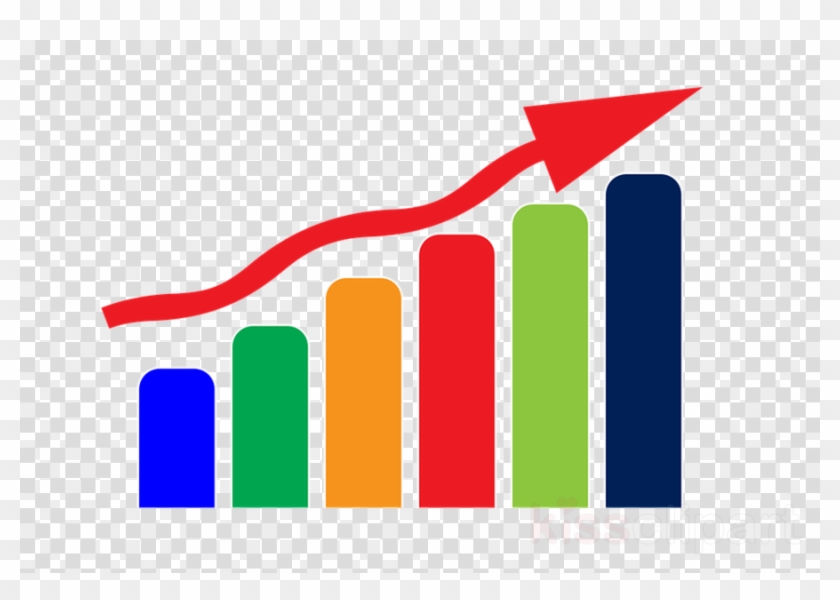 History as a story of progress?
But did these historical events benefit women?
Did women’s lives IMPROVE?
INVERSE AND OPPOSITE EFFECT ON WOMEN
Women’s History as Cyclical
Continuity and Change
Continuity of ideas from ancient Greece and Rome
Changes: Urbanization, social organization, socio-cultural
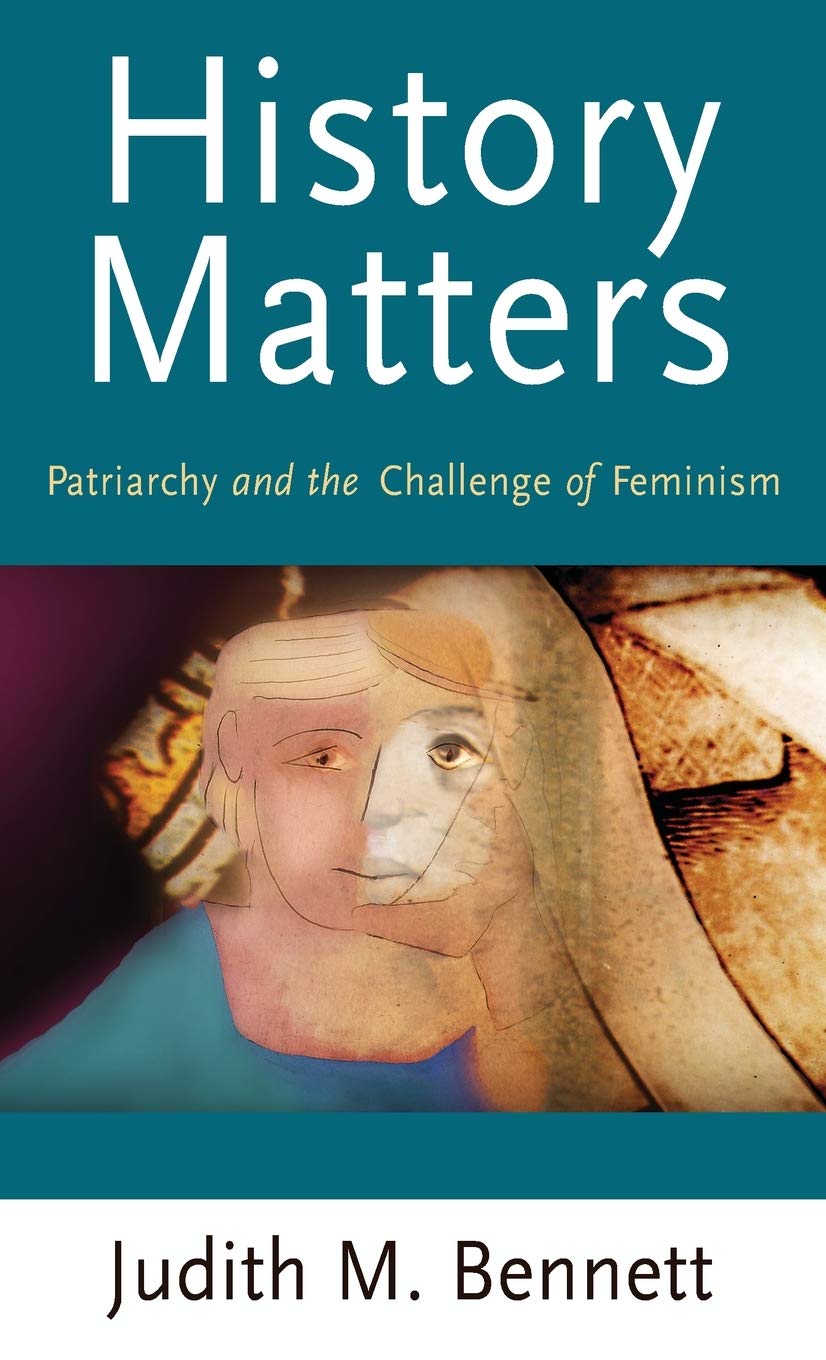 Patriarchal Equilibrium
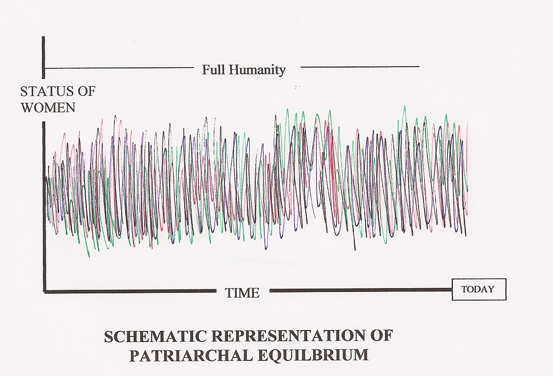 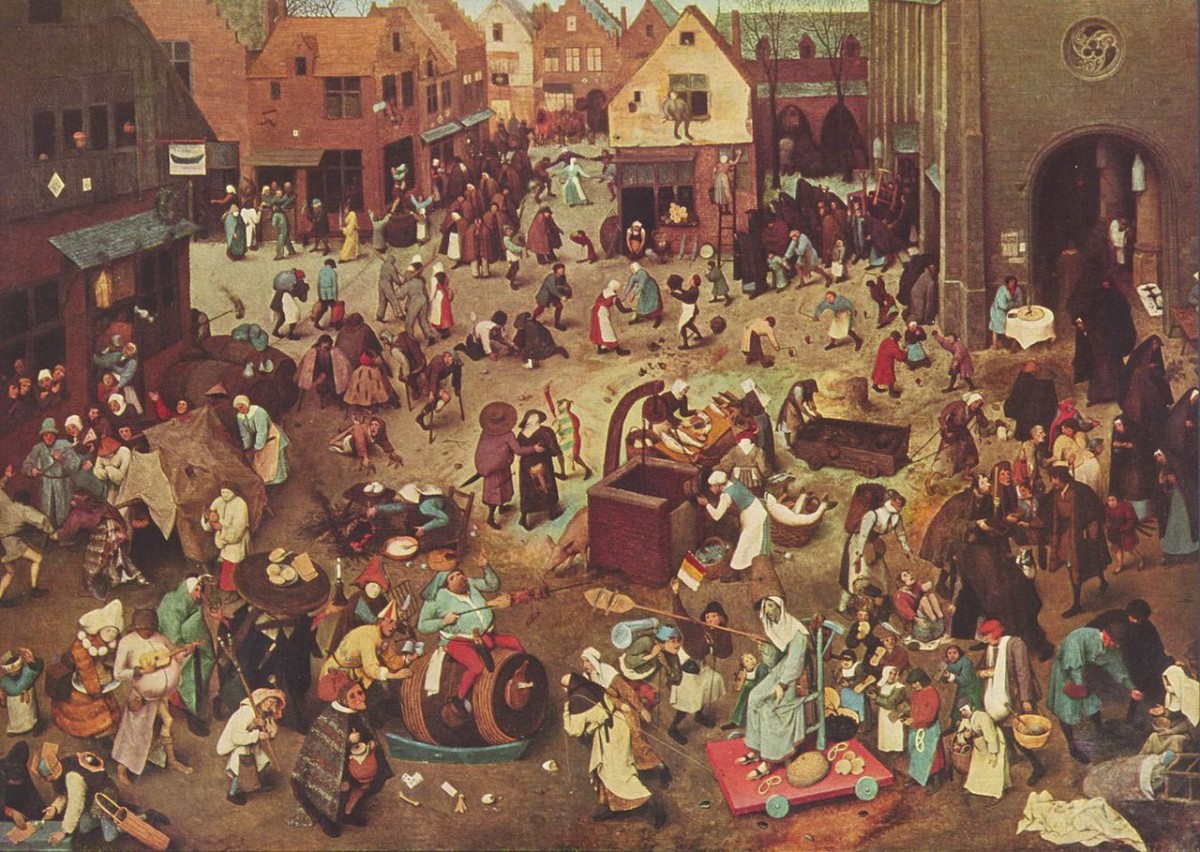 The Dark Ages?
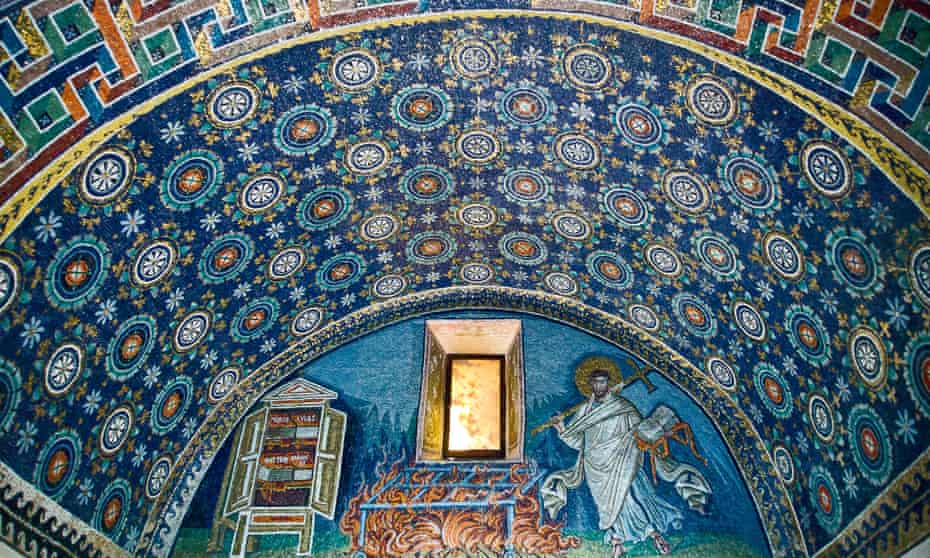 The Bright Ages
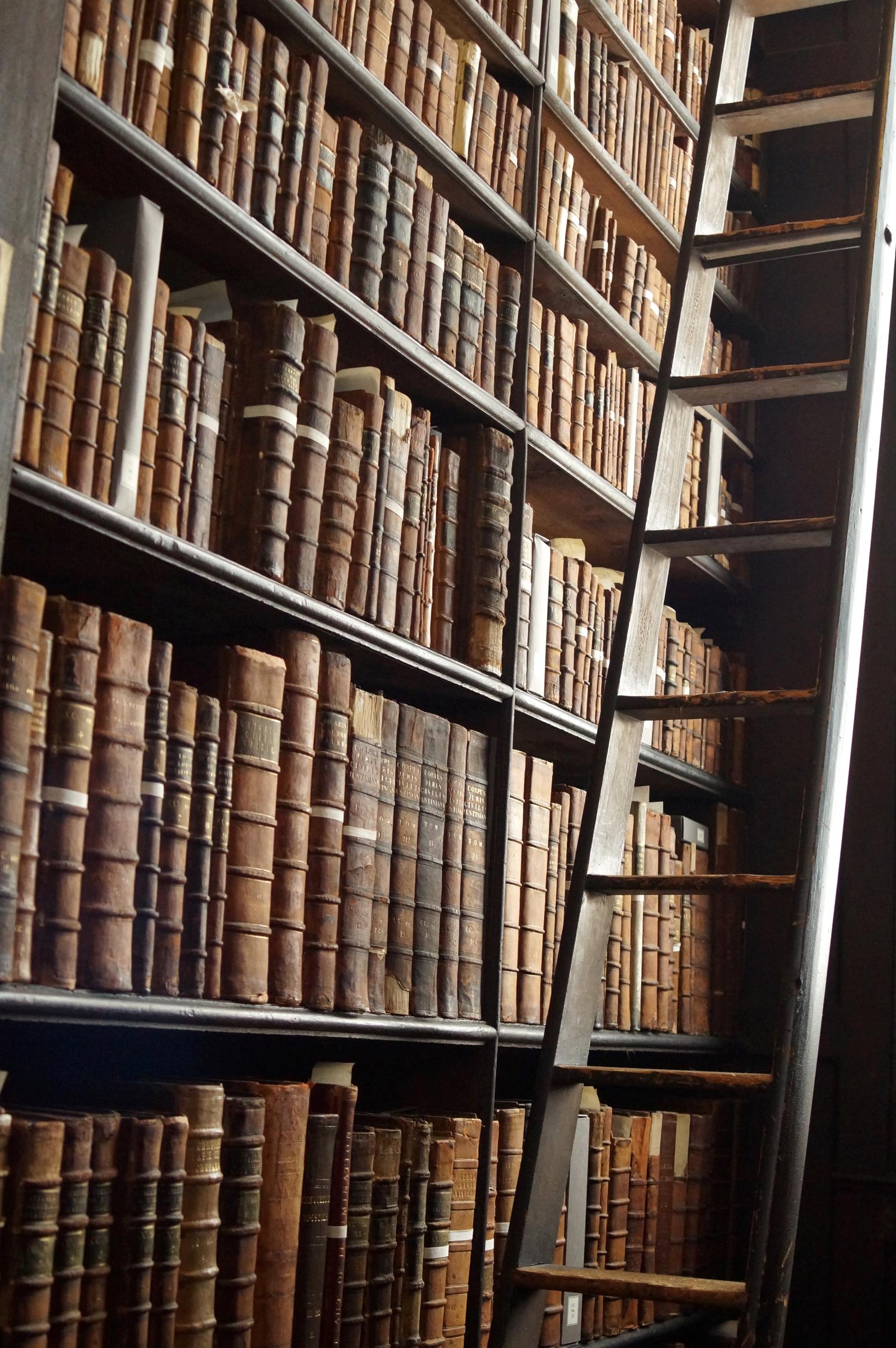 Historical Sources
How are sources for women’s history different?
Fewer sources written by women
Theory versus practice (prescriptive versus descriptive)
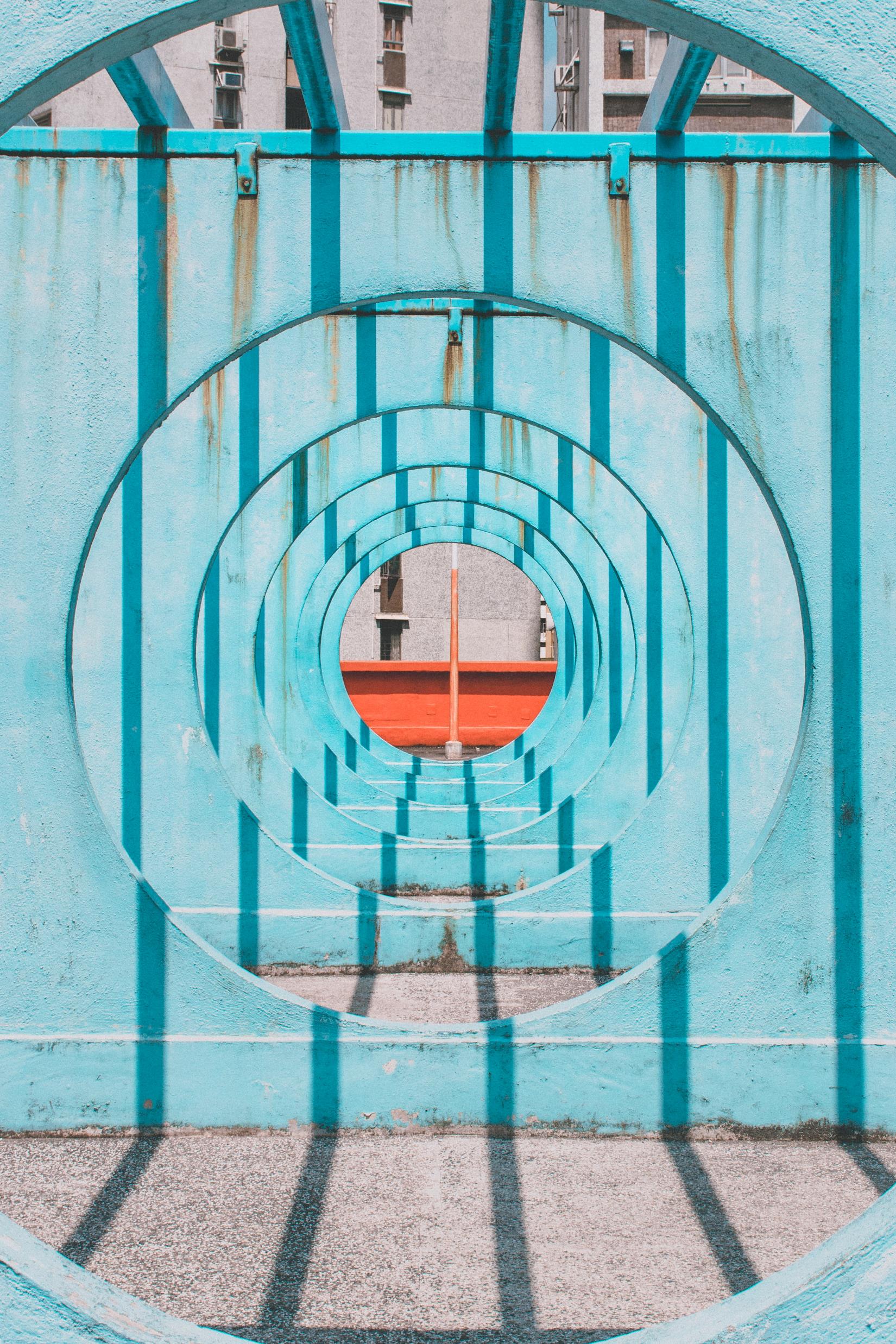 PERSPECTIVE
Chronology of Women’s History
Very few scholars
Eileen Power
Feminist movement
“women worthies”
E.g. Joan of Arc or Eleanor of Aquitaine
Emphasis on oppression and subordination
Agency
“Gender: A useful category of historical analysis” (Joan Scott)
”Gender is a constitutive element of social relationships based on perceived differences between the sexes and gender is a primary way of signifying relationships of power.” (Joan Scott)
Women’s AND Gender History
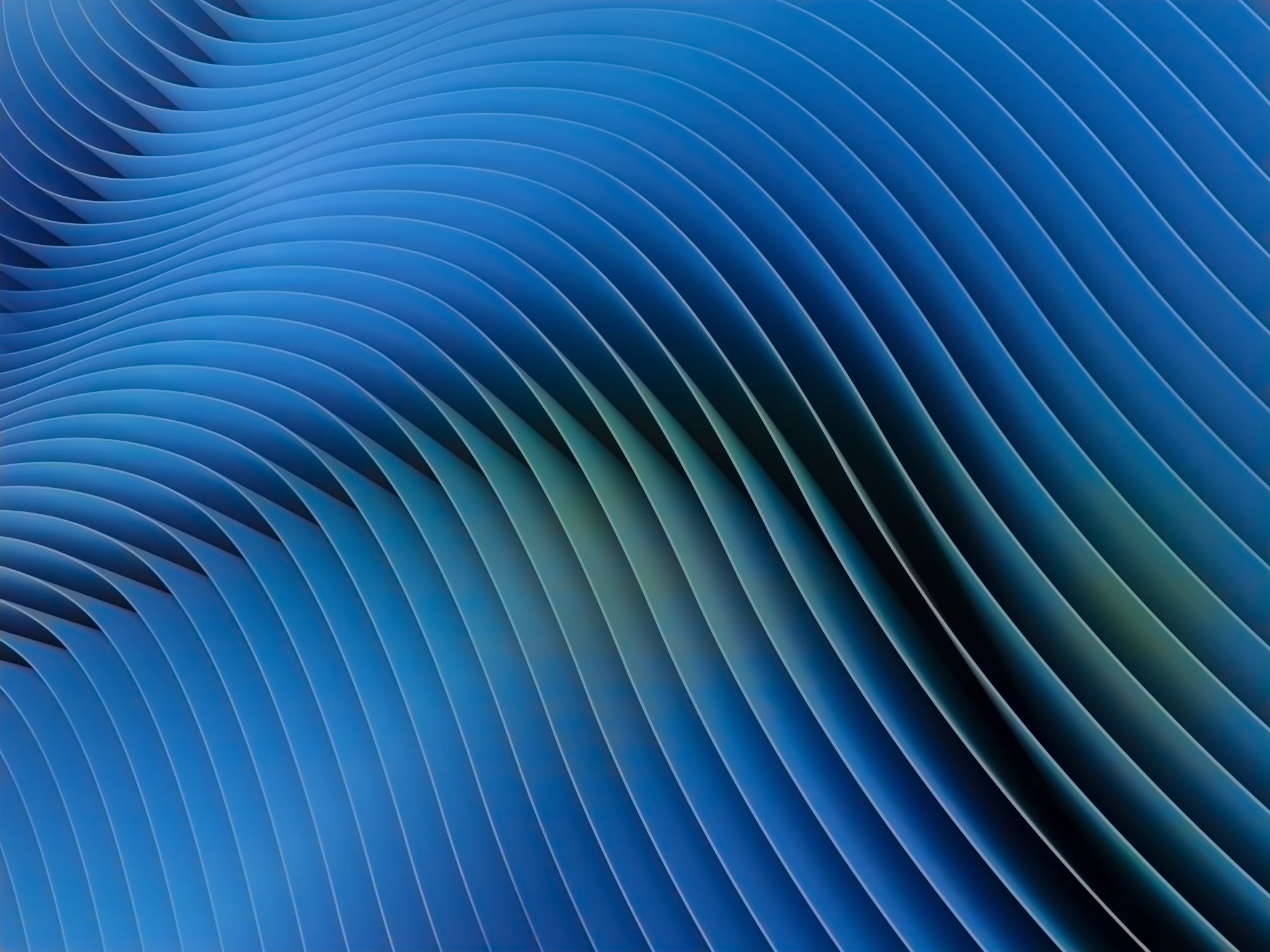 Patriarchy
Patriarchal System
All women perceived as mentally, physically, and morally weaker than men
BUT
Importance of intersectionality
	consideration of race, class, gender, 	religion, ability, sexual orientation